Finding & Supporting National Security Research Opportunities at MSU
Adjacent Topic: How to Work with the Applied Research Lab
Dr David Miller, NACOE, davidmiller@montana.edu
Ben Dahlke, ARL, benjamin.dahlke@montana.edu
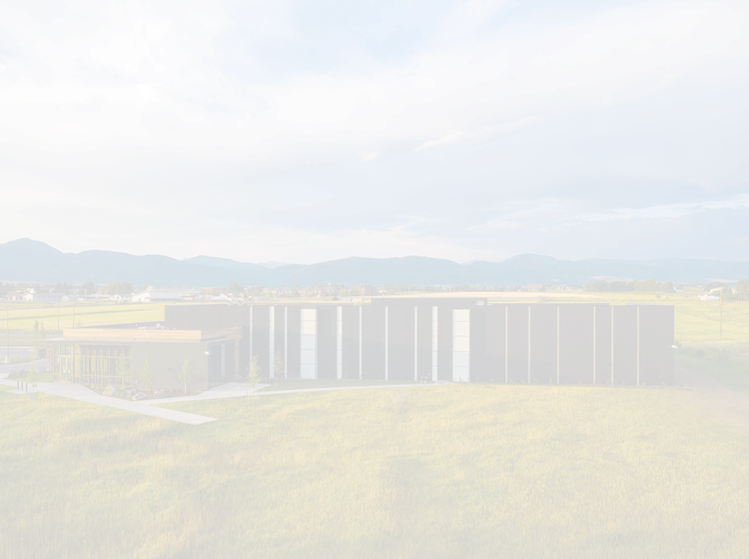 Why National Security Research?
Finding Funding
Traditional / Non-Traditional
MSU Tools
Restricted Research Policy & Terminology
Linking to MSU Expertise 
Working with the ARL
What we do
ARL Support for Researchers
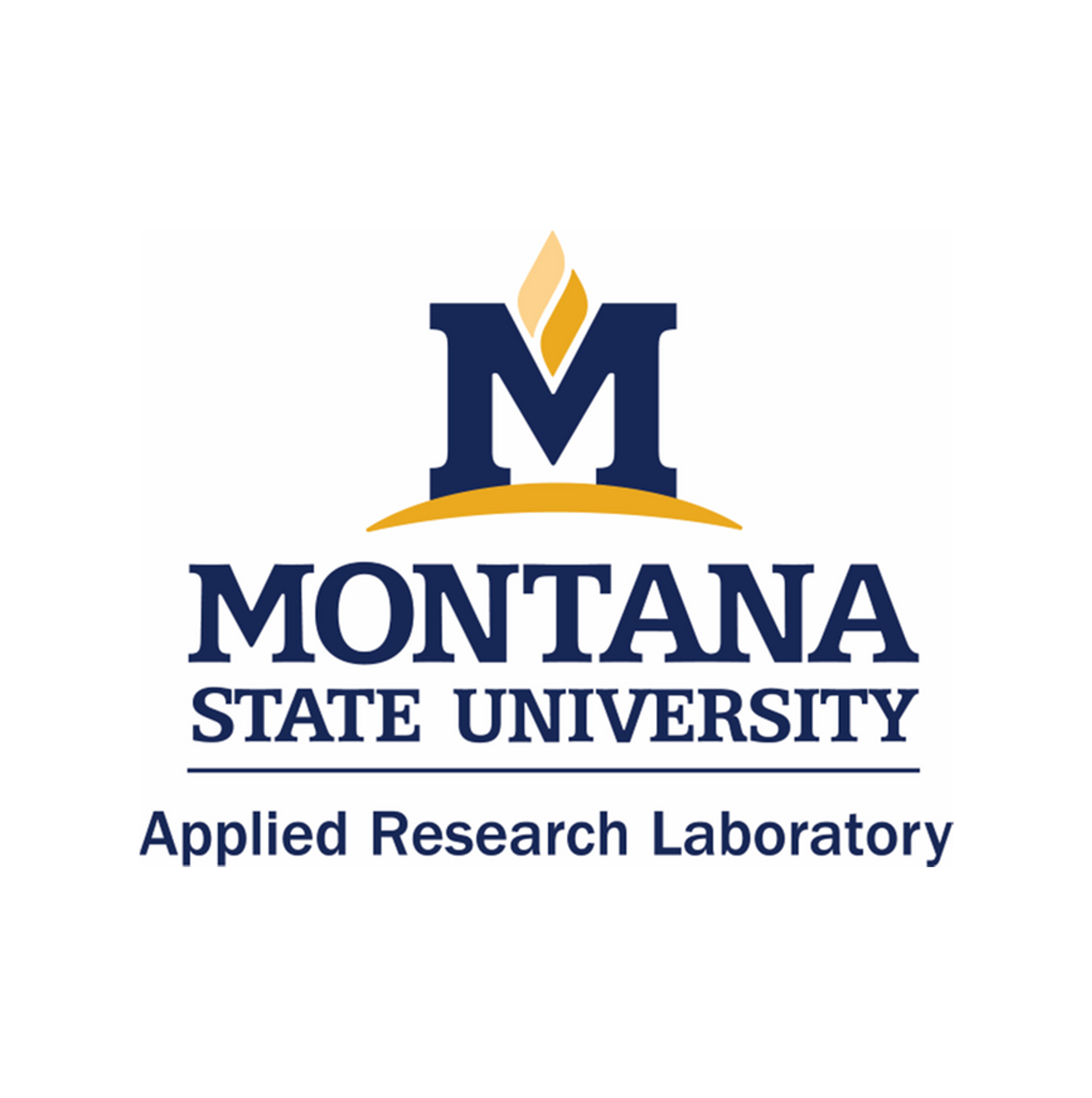 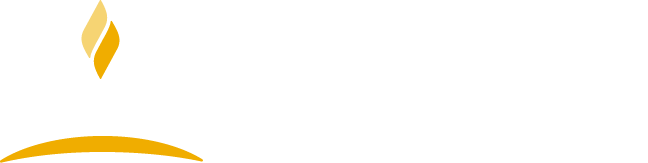 Top Research University
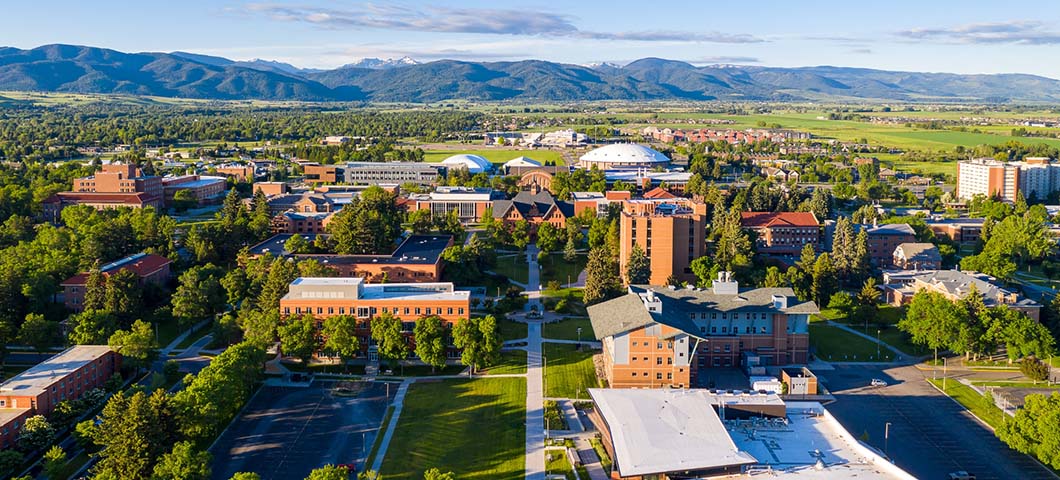 Top federal funding sponsor is Department of Defense, followed by DHHS, with increasing research funds from Departments of Energy and Homeland Security
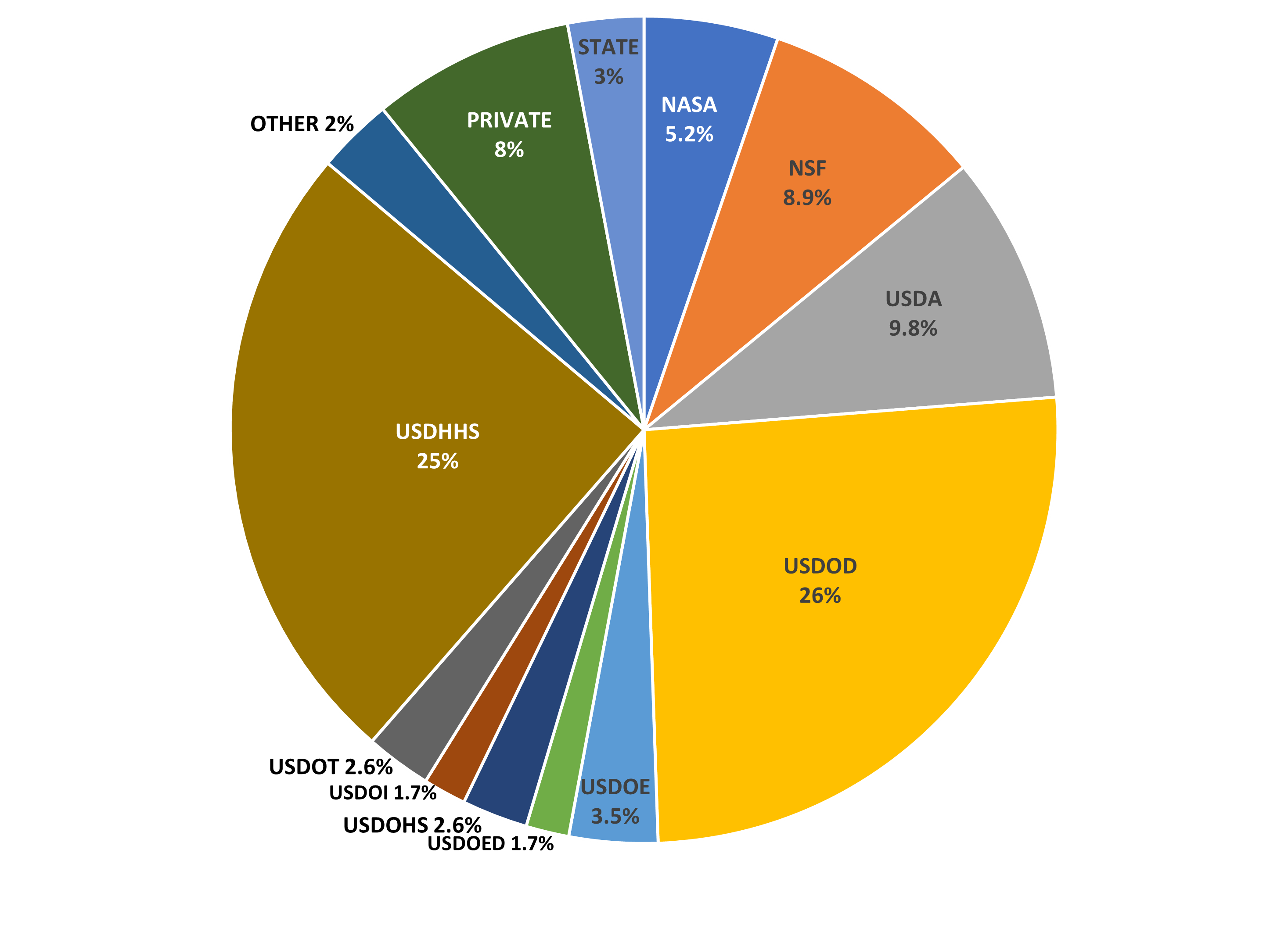 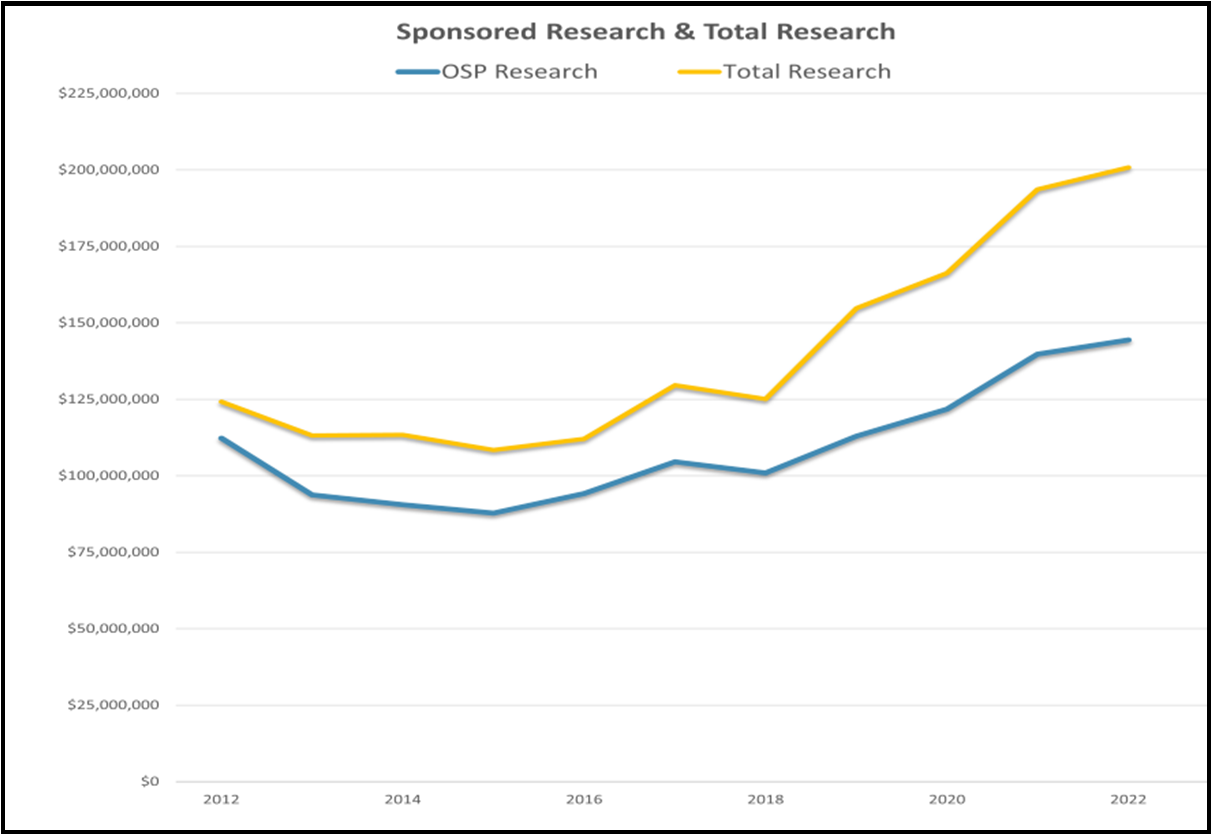 3
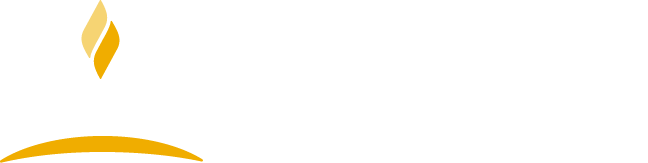 How to do work with ARL
4